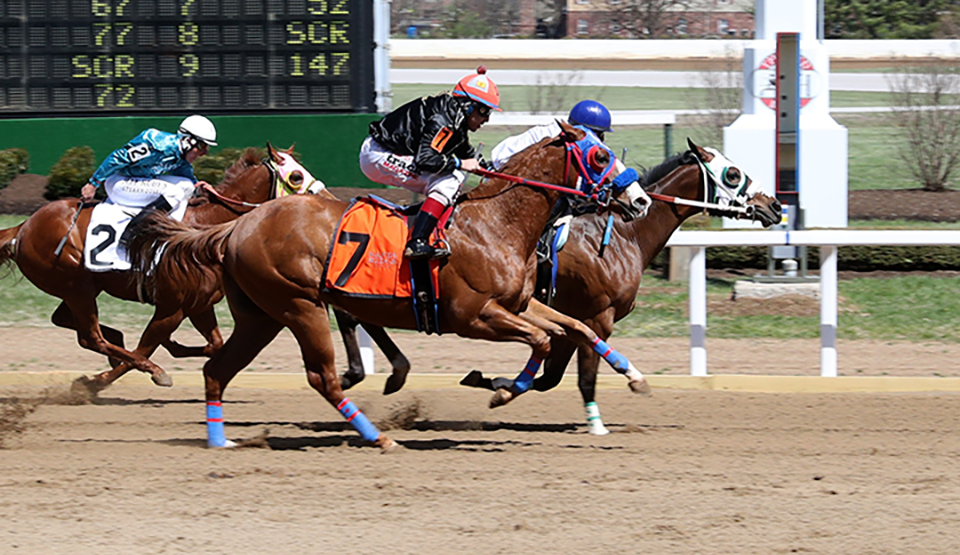 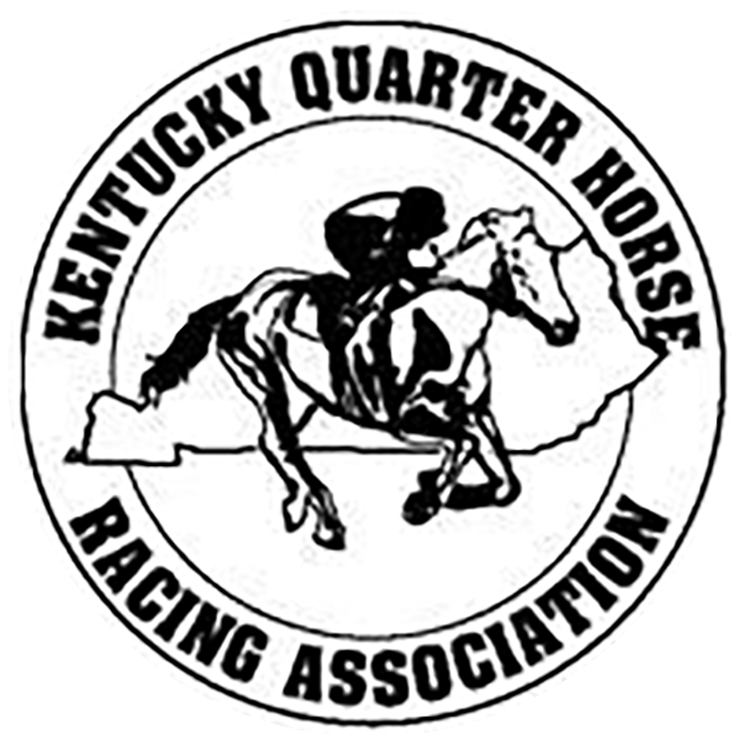 2023 Sandy Ridge at Red Mile
Sandy Ridge at Red Mile  April 1-6, 2023
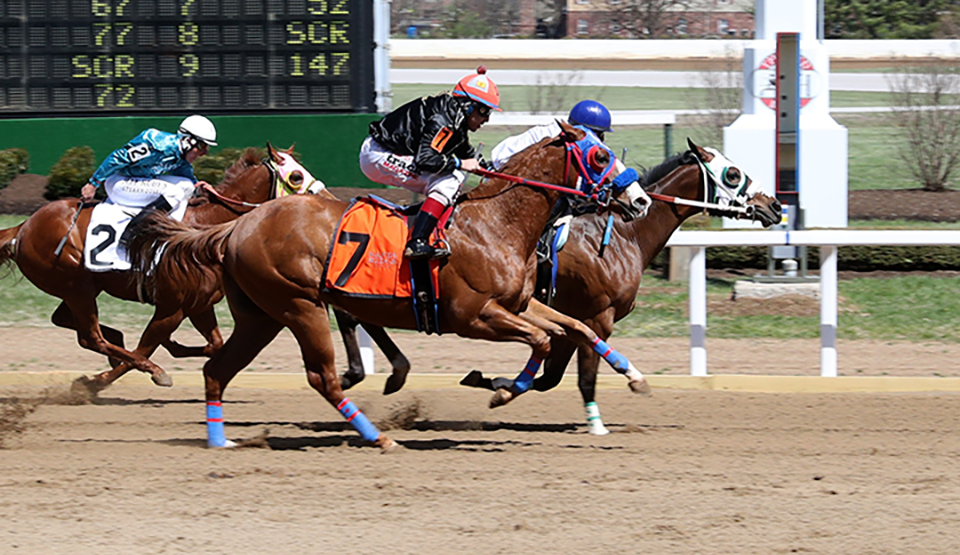 Racing
Race Days				6Races					36Horses Entered		318 Horses Programmed	240Horses Started		193Average Field Size	5.36Fatalities				0
Sandy Ridge at Red Mile  April 1-6, 2023
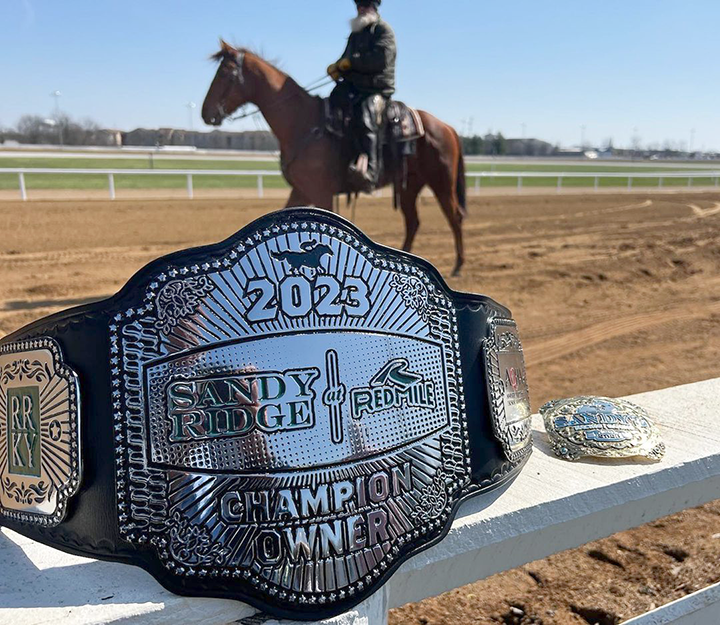 Financial impact
Total Purses Paid		$1,006,145On-Track Handle		$81,975 (23.4%)
Export Handle			$317,660Total Handle			$349,635
Avg. Handle/Race		$9,712
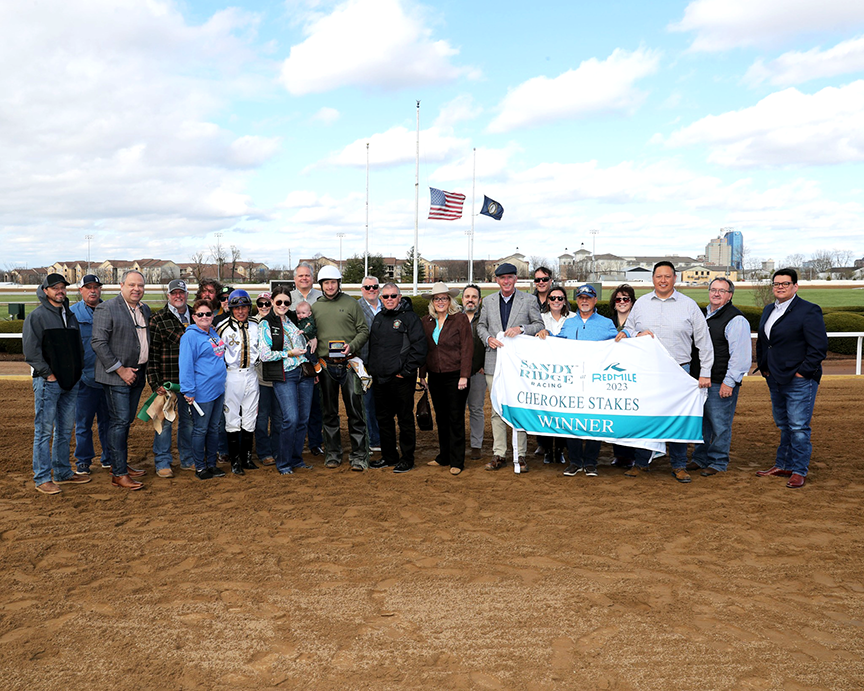 Sandy Ridge at Red Mile  April 1-6, 2023
Leaders
Jockeys 							Trainers
Jorge Torres					1. Justin Powell 
Gilbert Ortiz					2. Clint Crawford
Luiz Danie Martinez			3. Anthony Cunningham
Daniel Antonio Torres			4. Hector Sanchez


Note: Trainer Jason Driver banned for possessing controlled substance
Sandy Ridge at Red Mile  April 1-6, 2023
Survey results
“Great, safe, clean, fun racing!”
We surveyed jockeys, trainers and owners after the race and received overwhelmingly positive feedback. On a 0-5 scale:
Overall Impression: 4.6
Stables/Services: 4.3
Purses: 4.9
Likely To Return: 5.0